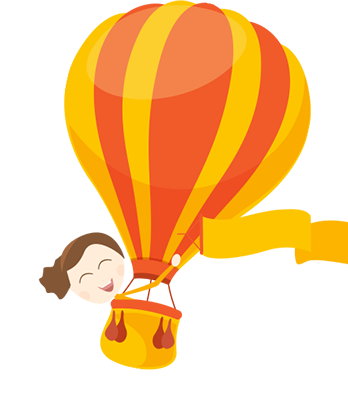 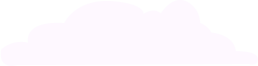 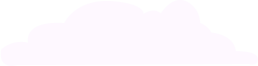 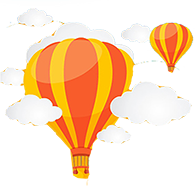 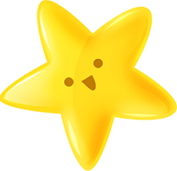 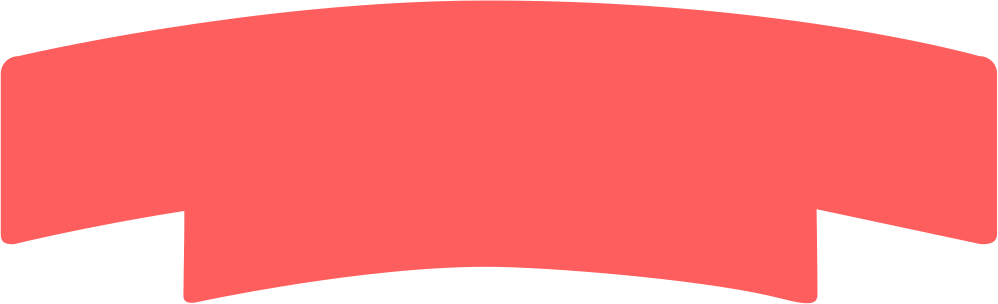 Bài 45: Ôn tập và kể chuyện
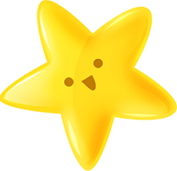 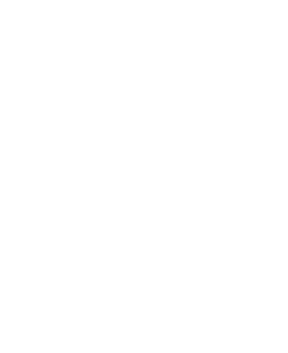 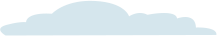 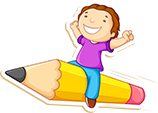 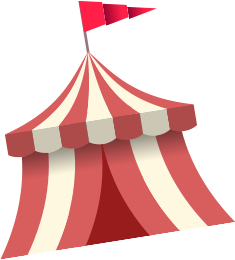 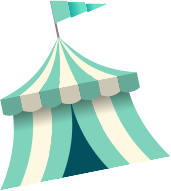 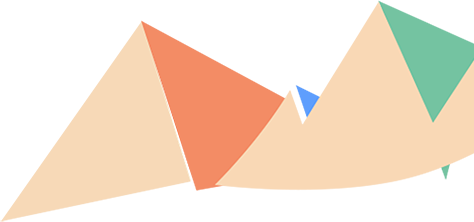 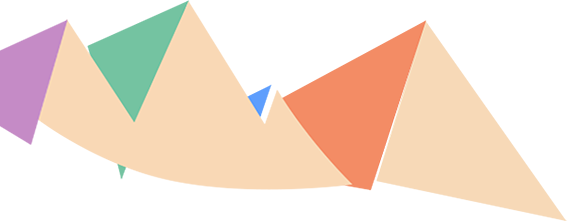 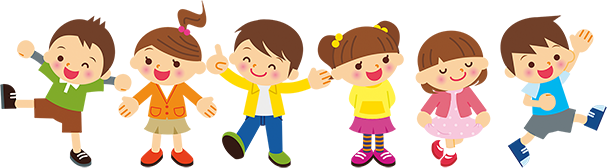 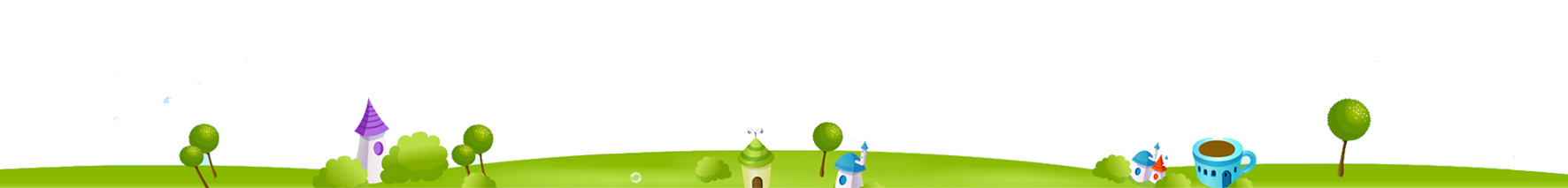 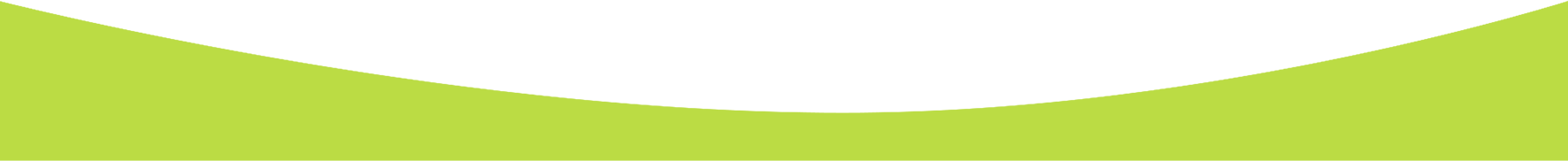 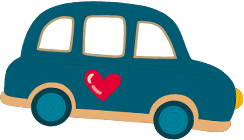 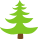 1
§äc
rau
củi
chào
đẽo
cửi
dịu
rêu
câu
sưu
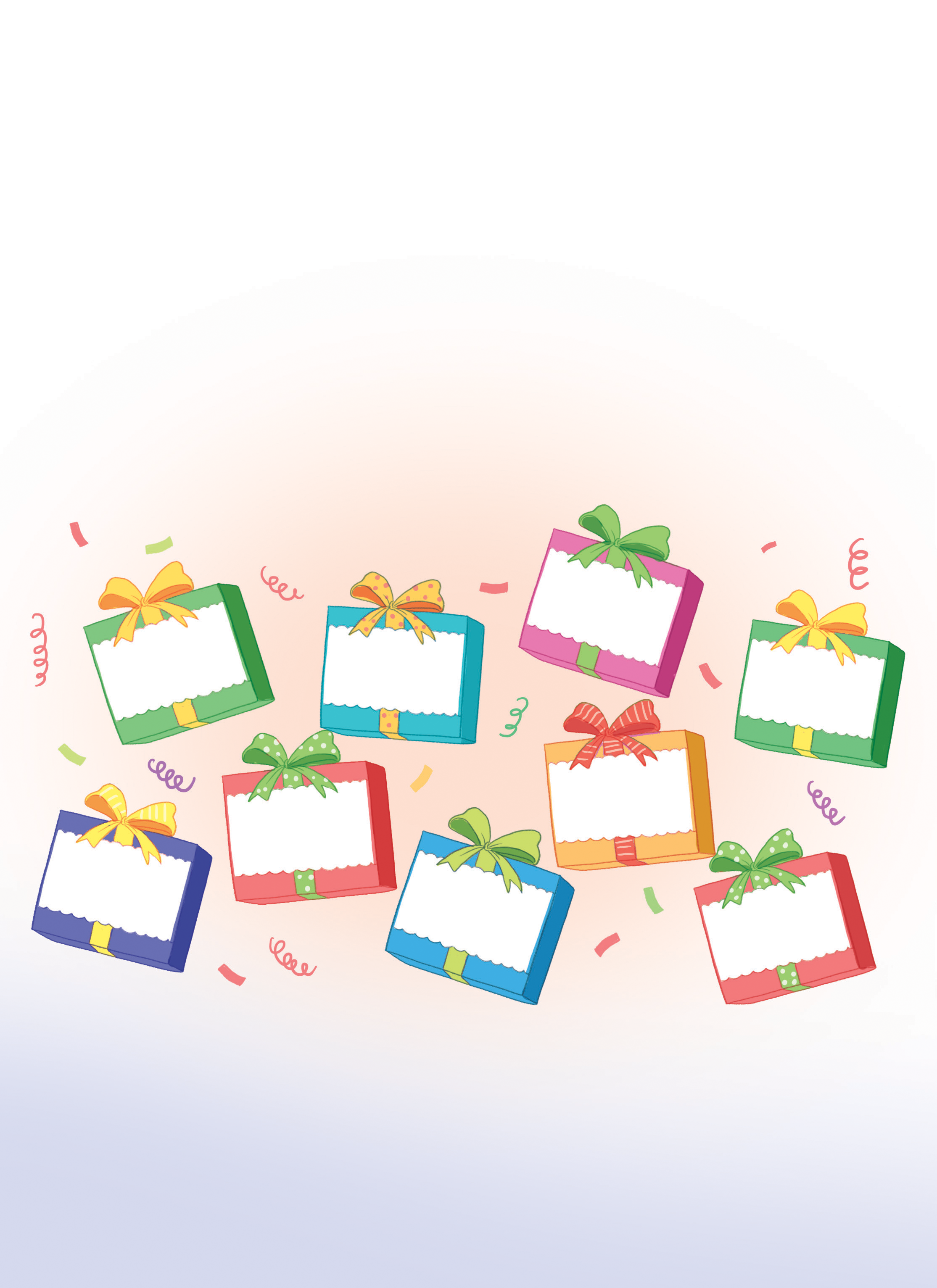 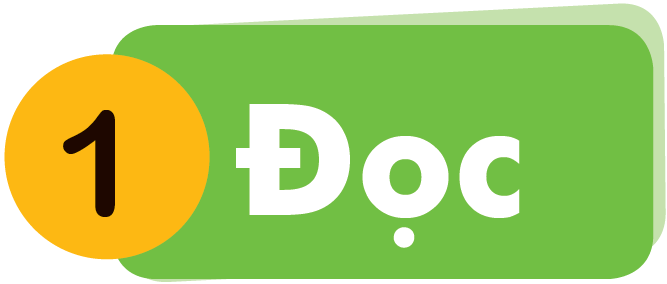 ngôi sao
khâu vá
gửi quà
kéo co
cây cau
kêu gọi
vui vẻ
chịu khó
mưu trí
1
§äc
2
1
Nghỉ hè, nhà Hà đi Tam Đảo.    Khi tán cây, ngọn cỏ còn thiu thiu ngủ, Hà đã dậy ngắm mây mù.   Đến trưa, trời như vào thu.   Mùa hè ở Tam Đảo quả là dễ chịu.
3
4
1
§äc
Nghỉ hè, nhà Hà đi Tam Đảo.
Nghỉ hè, nhà Hà đi Tam Đảo. Khi tán cây, ngọn cỏ còn thiu thiu ngủ, Hà đã dậy ngắm mây mù.
Nghỉ hè, nhà Hà đi Tam Đảo. Khi tán cây, ngọn cỏ còn thiu thiu ngủ, Hà đã dậy ngắm mây mù. Đến trưa, trời như vào thu.
Nghỉ hè, nhà Hà đi Tam Đảo. Khi tán cây, ngọn cỏ còn thiu thiu ngủ, Hà đã dậy ngắm mây mù. Đến trưa, trời như vào thu. Mùa hè ở Tam Đảo quả là dễ chịu.
Nghỉ hè, nhà Hà đi Tam Đảo. Khi tán cây, ngọn cỏ còn thiu thiu ngủ, Hà đã dậy ngắm mây mù. Đến trưa, trời như vào thu. Mùa hè ở Tam Đảo quả là dễ chịu.
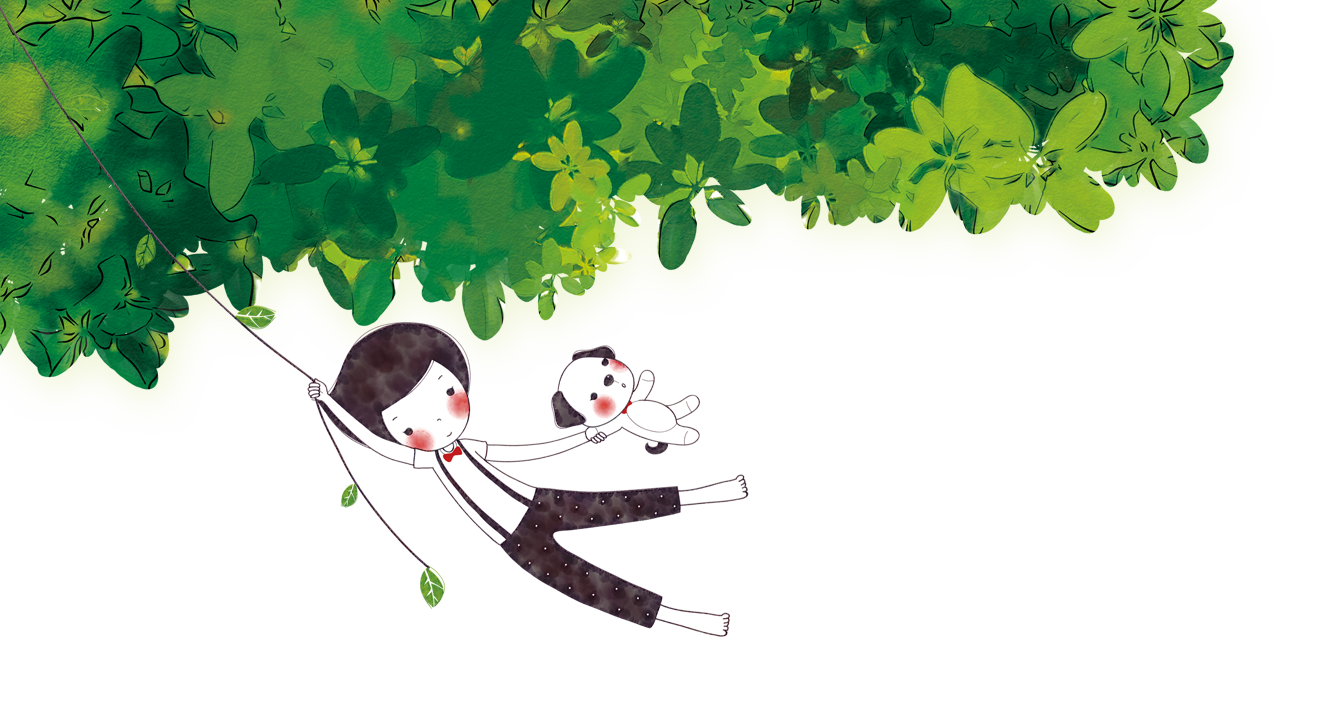 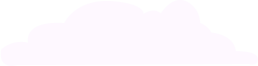 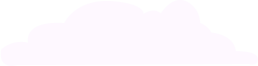 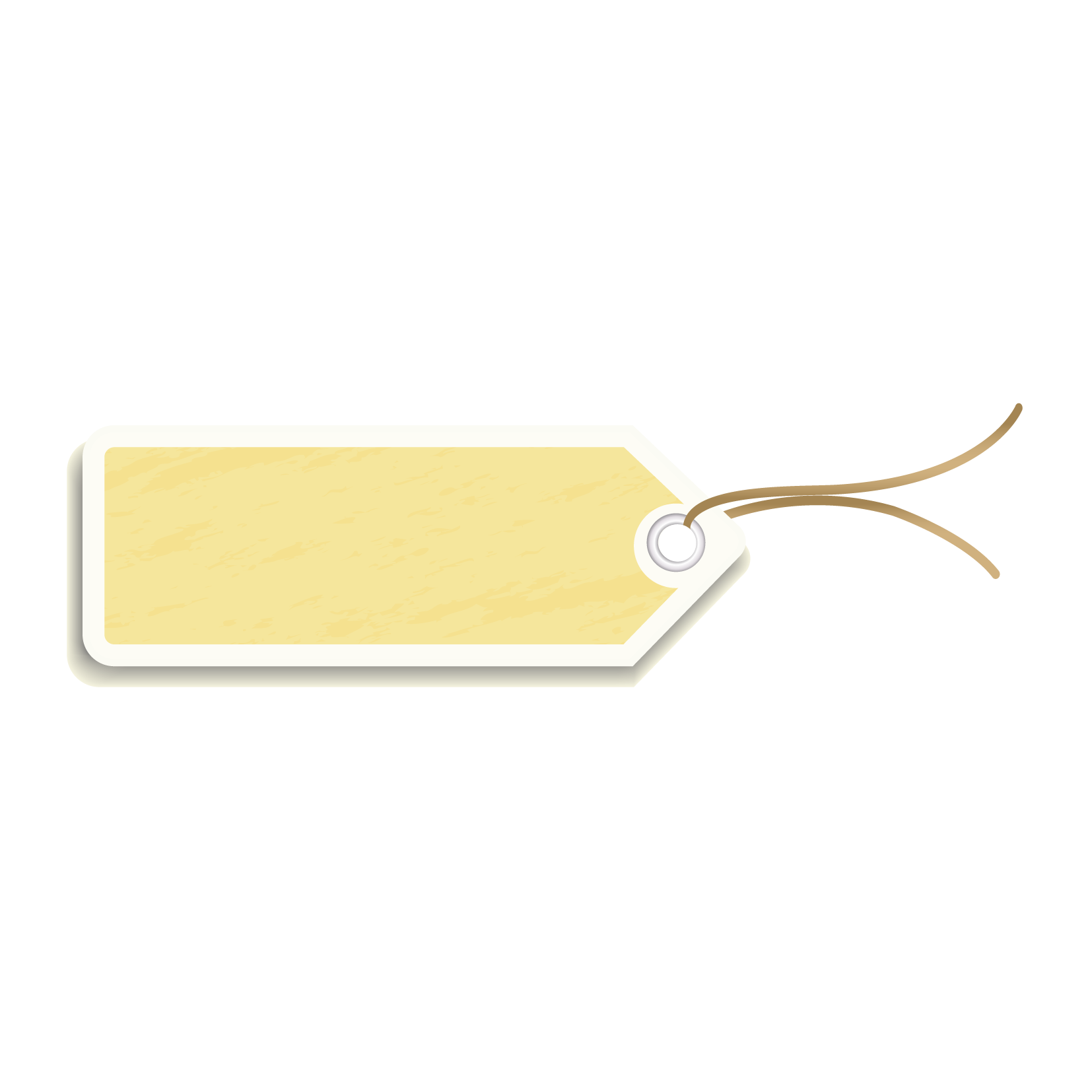 Kể chuyện
Sự tích hoa cúc trắng
3
KÓ chuyÖn
3
KÓ chuyÖn
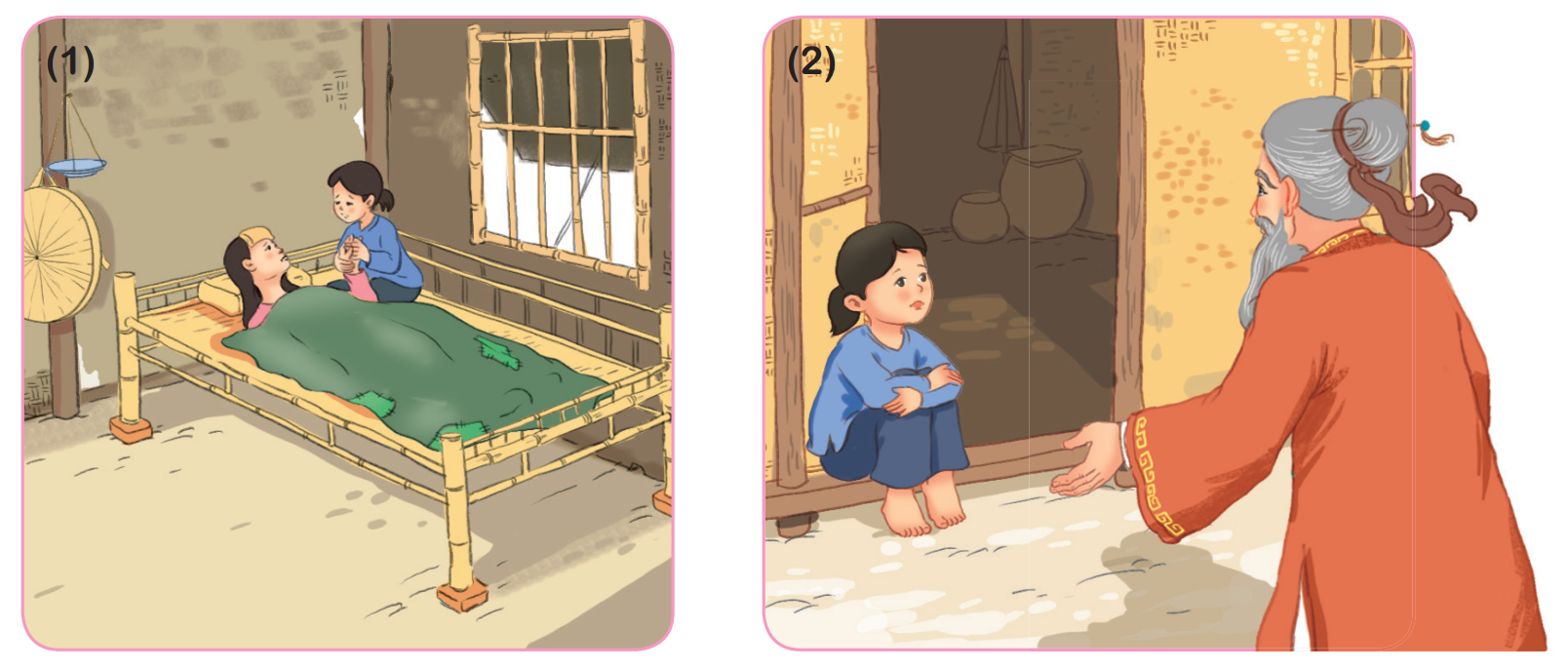 Vì sao người mẹ lâm bệnh?
3
KÓ chuyÖn
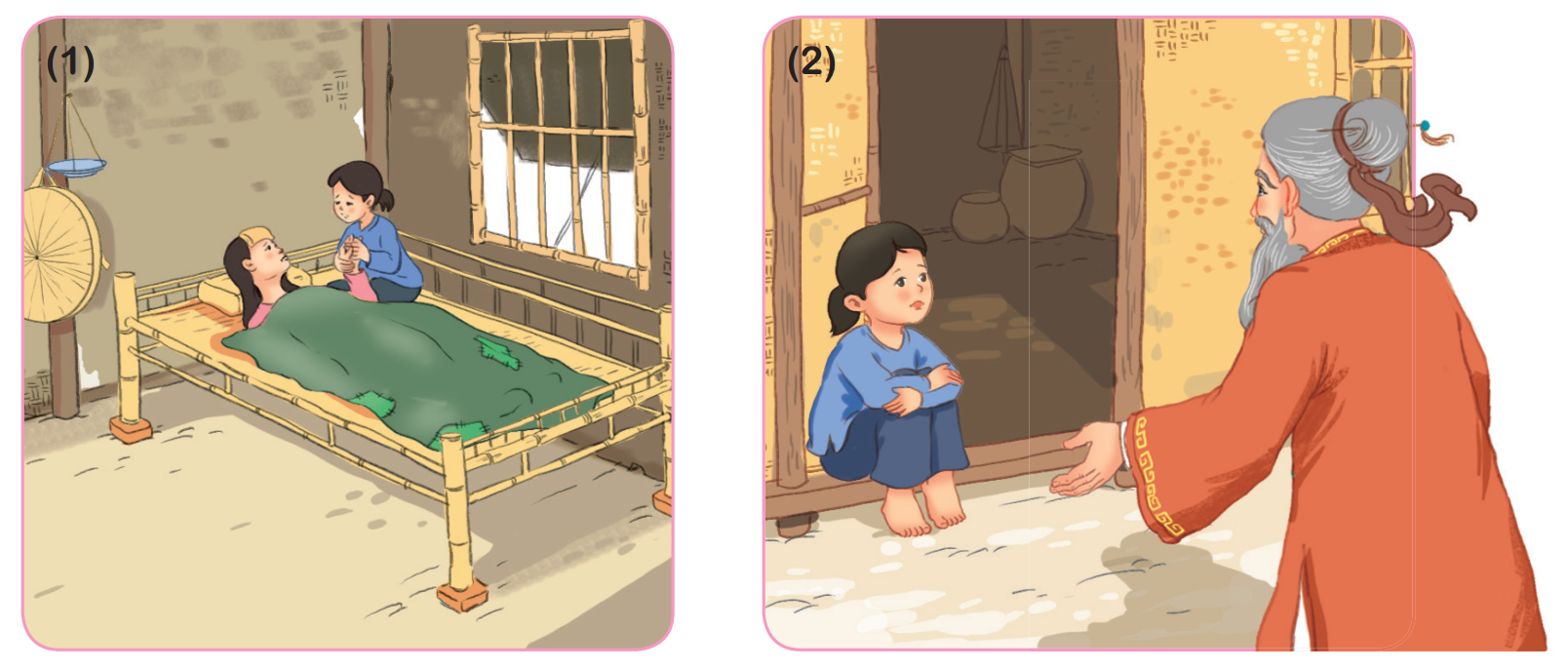 Cô bé gặp ai?
Cụ già nói với bé điều gì?
3
KÓ chuyÖn
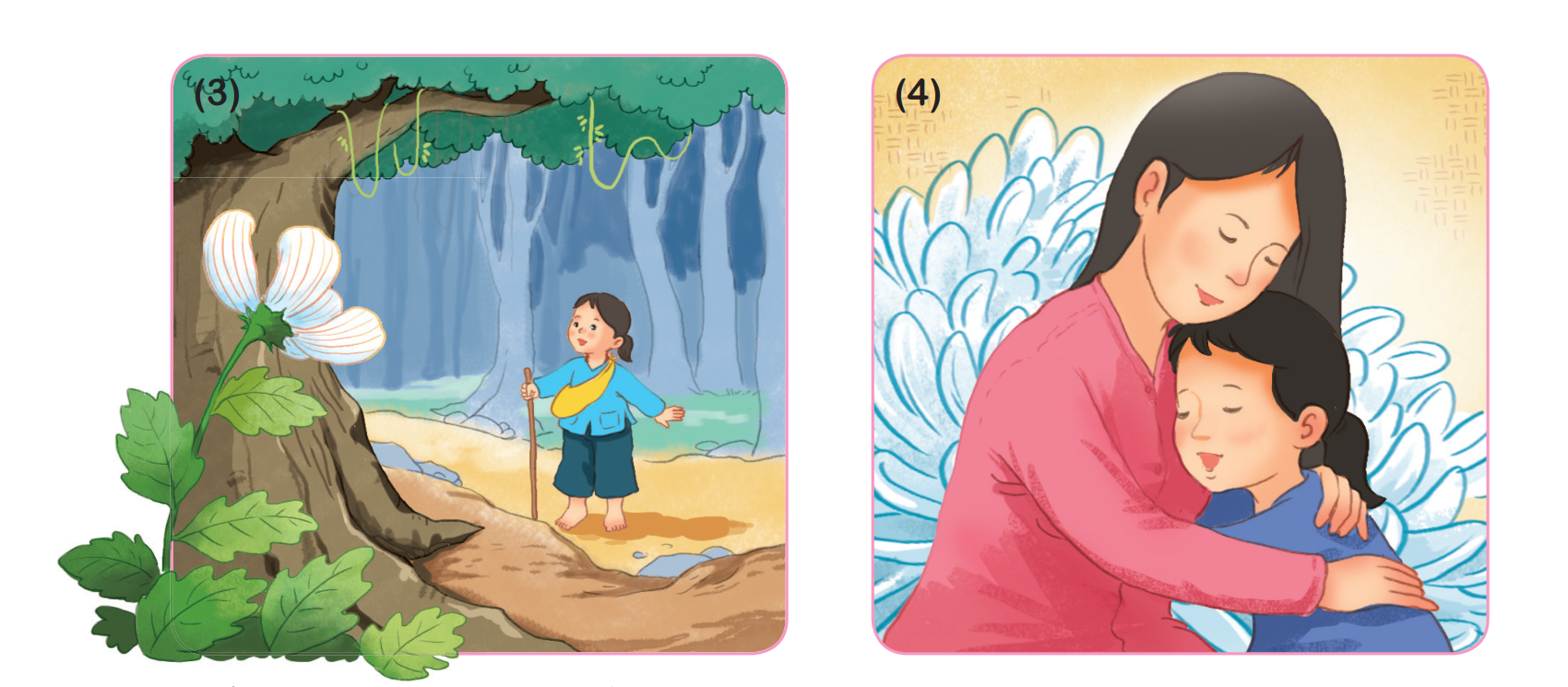 Thấy bông hoa chỉ có bốn cánh, cô bé đã làm gì?
3
KÓ chuyÖn
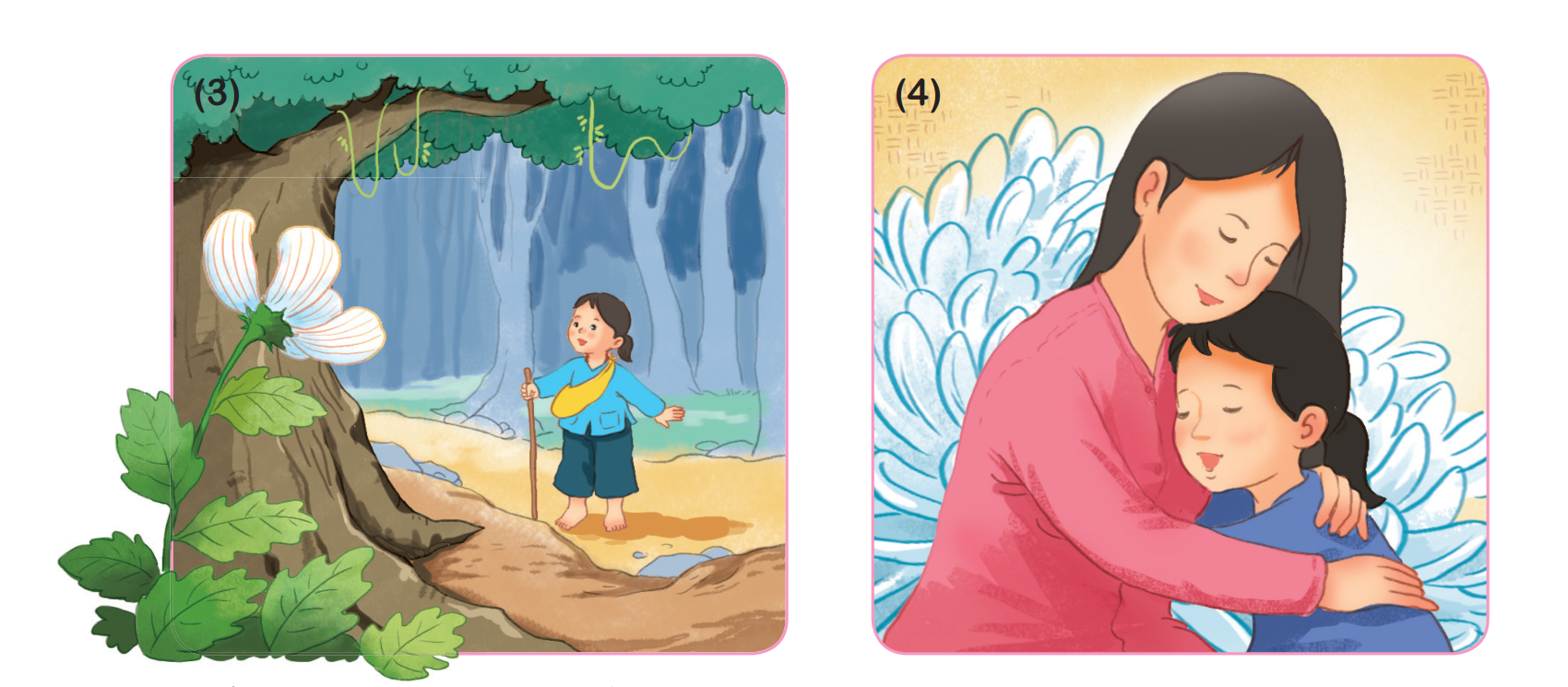 Nhờ đâu người mẹ khỏi bệnh?
3
KÓ chuyÖn
Sự tích hoa cúc trắng
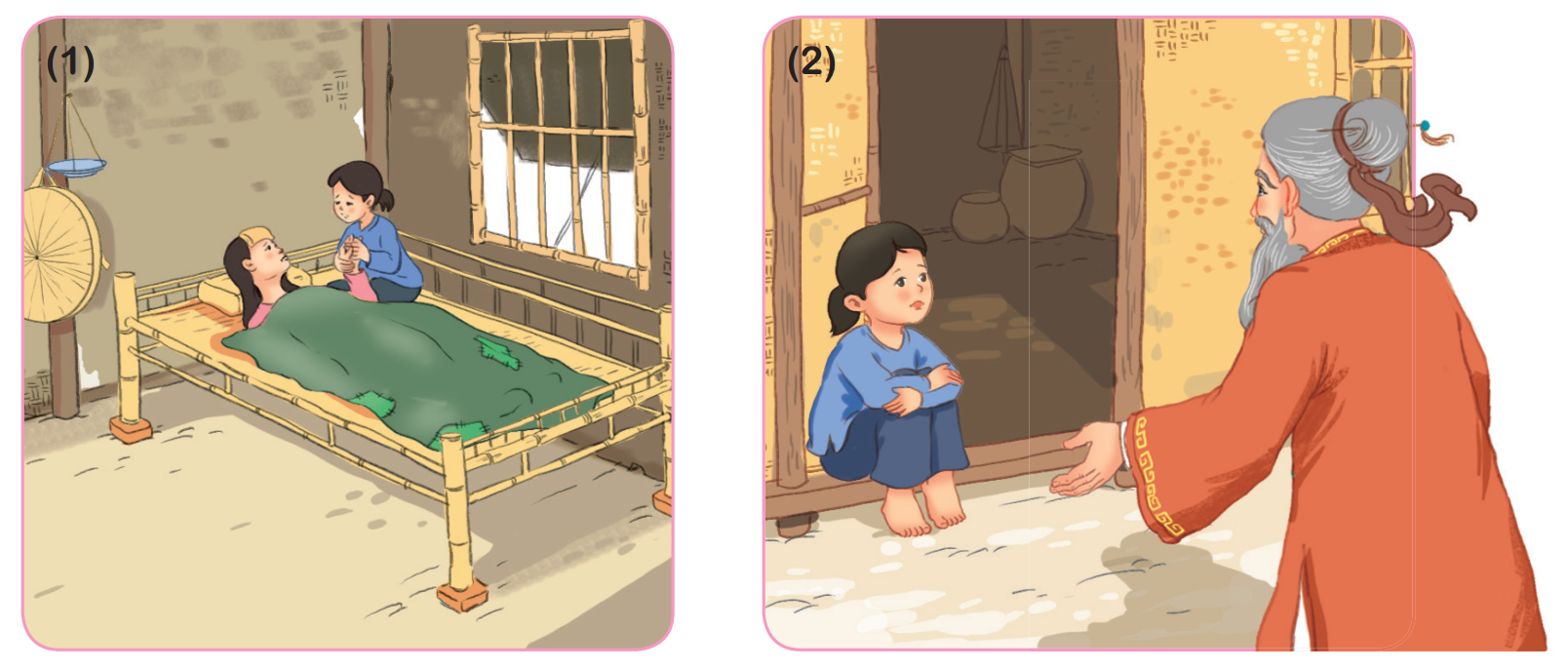 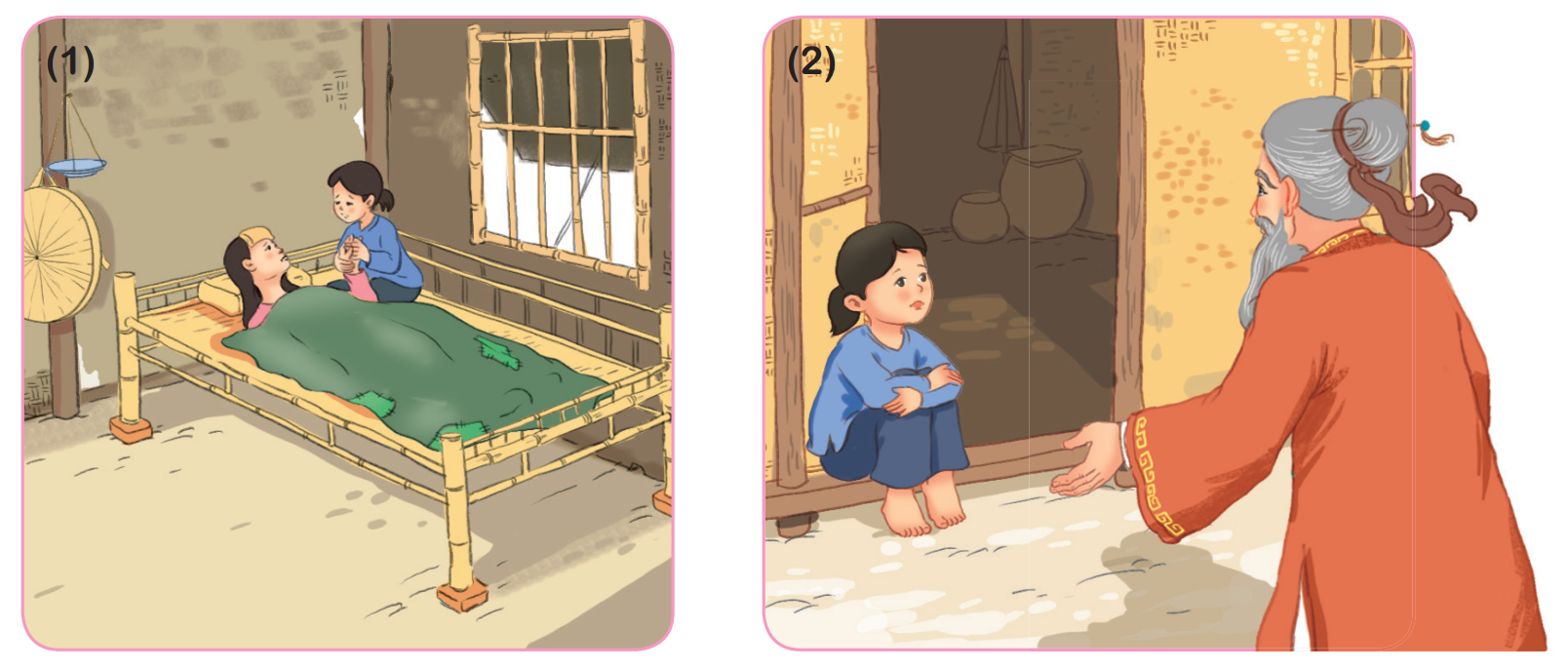 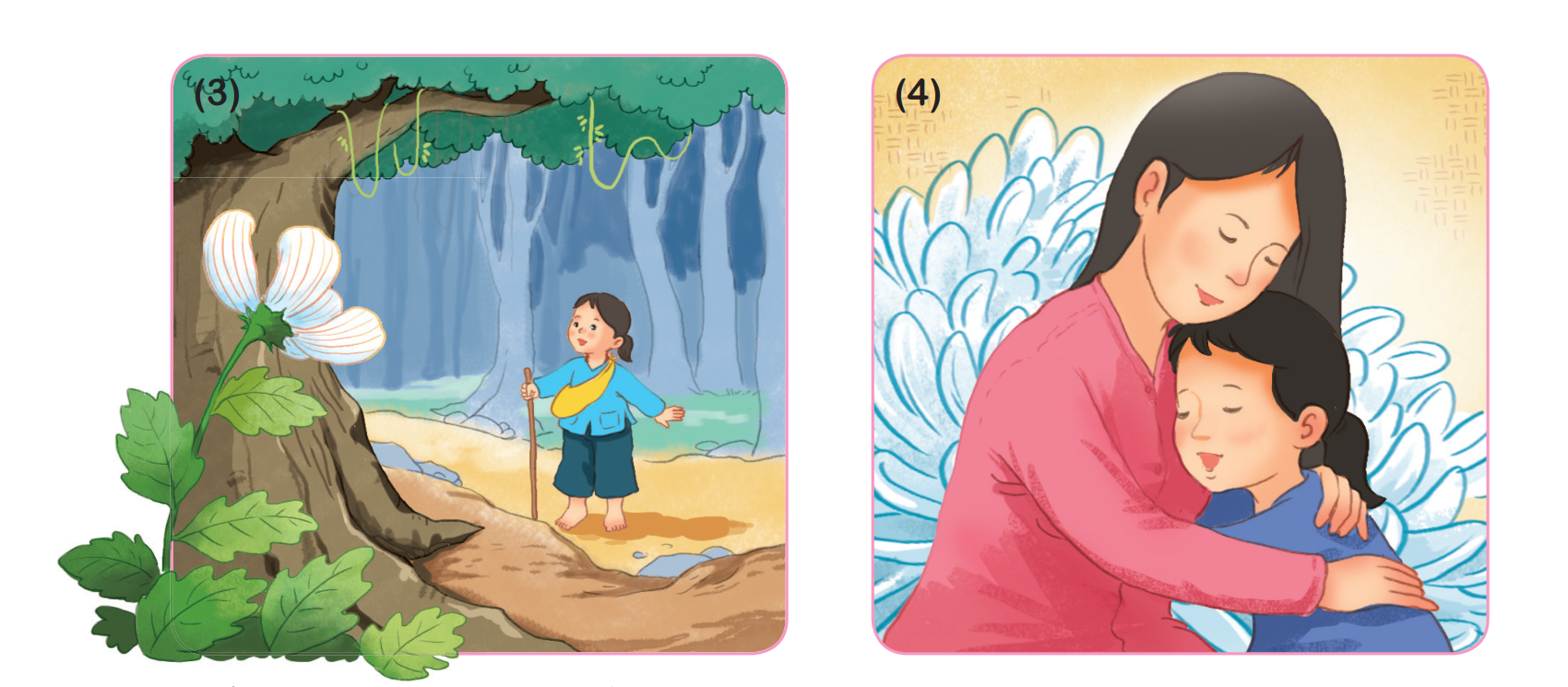 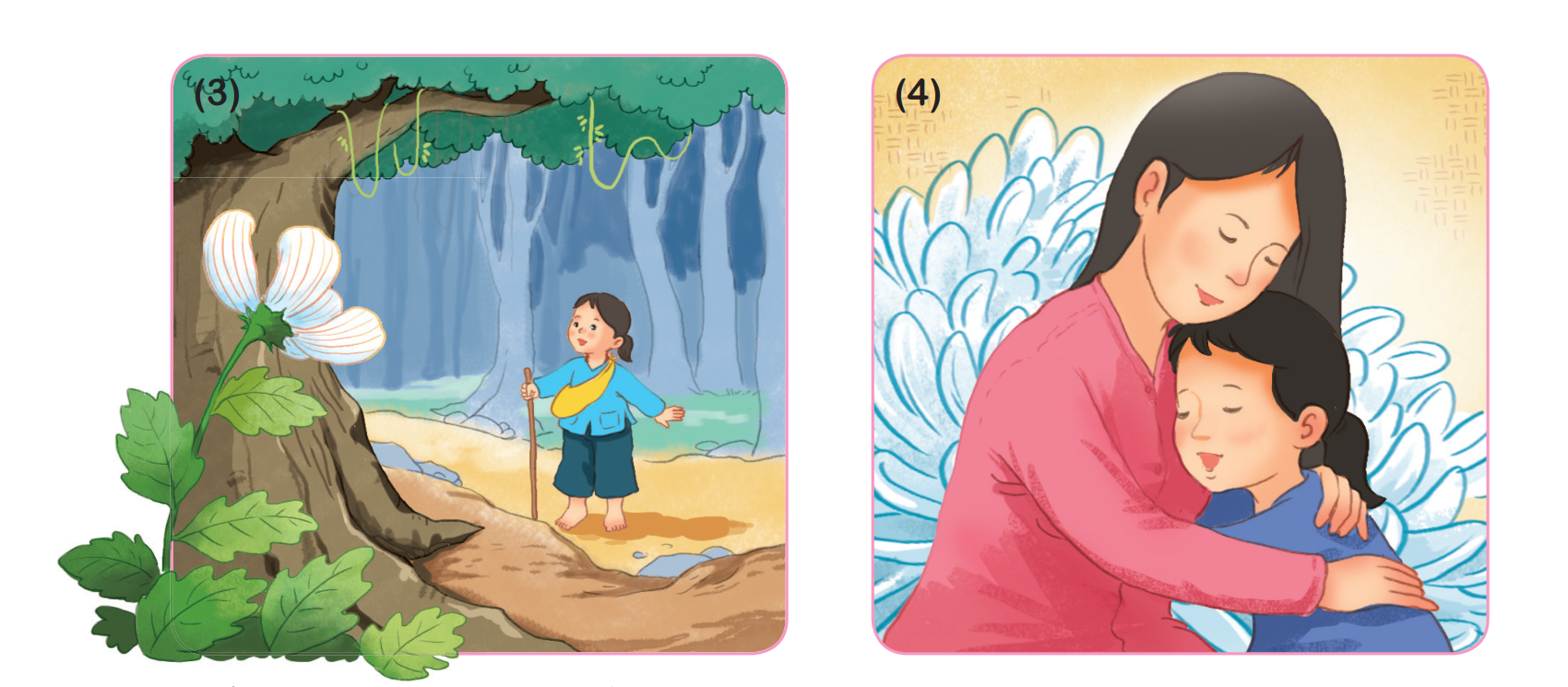 Viết bảng
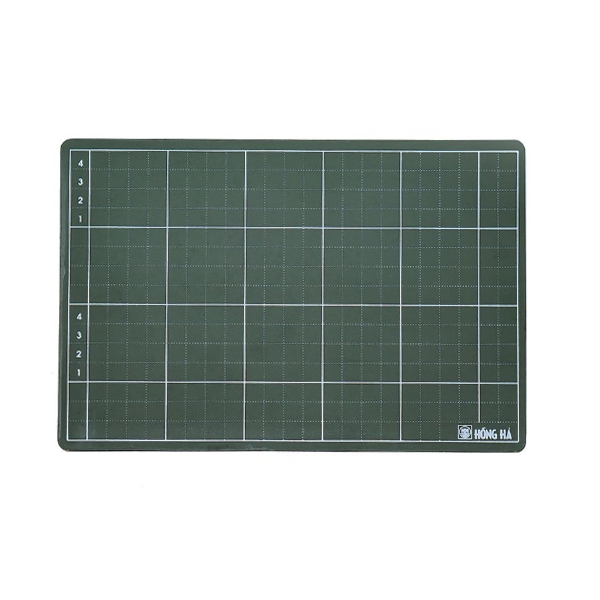 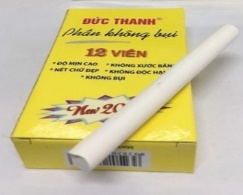 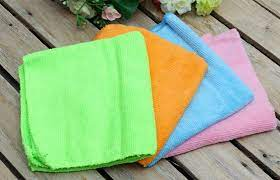 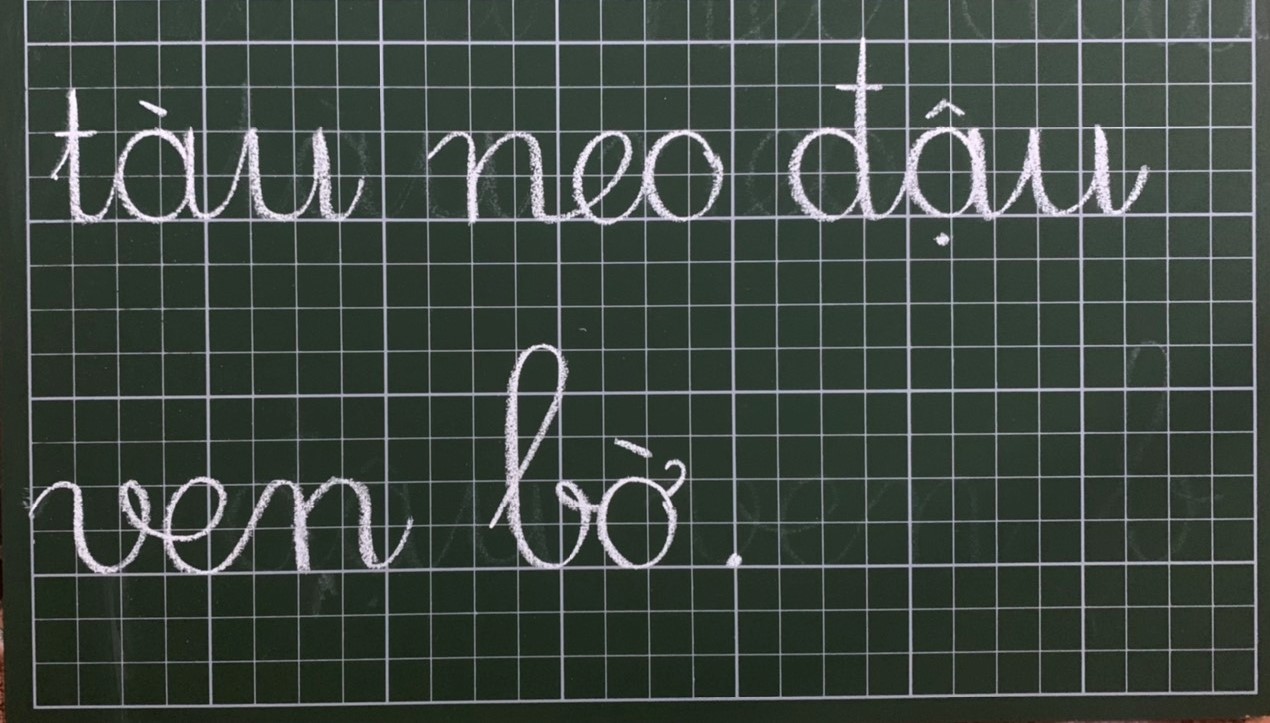 Dặn dò
Hoµn thµnh phÇn bµi tËp «n luyÖn.
ChuÈn bÞ ®Çy ®ñ ®å dïng vµ s¸ch vë cho buæi häc sau.
Nhê bè mÑ chôp phiÕu bµi vµ göi qua Teams